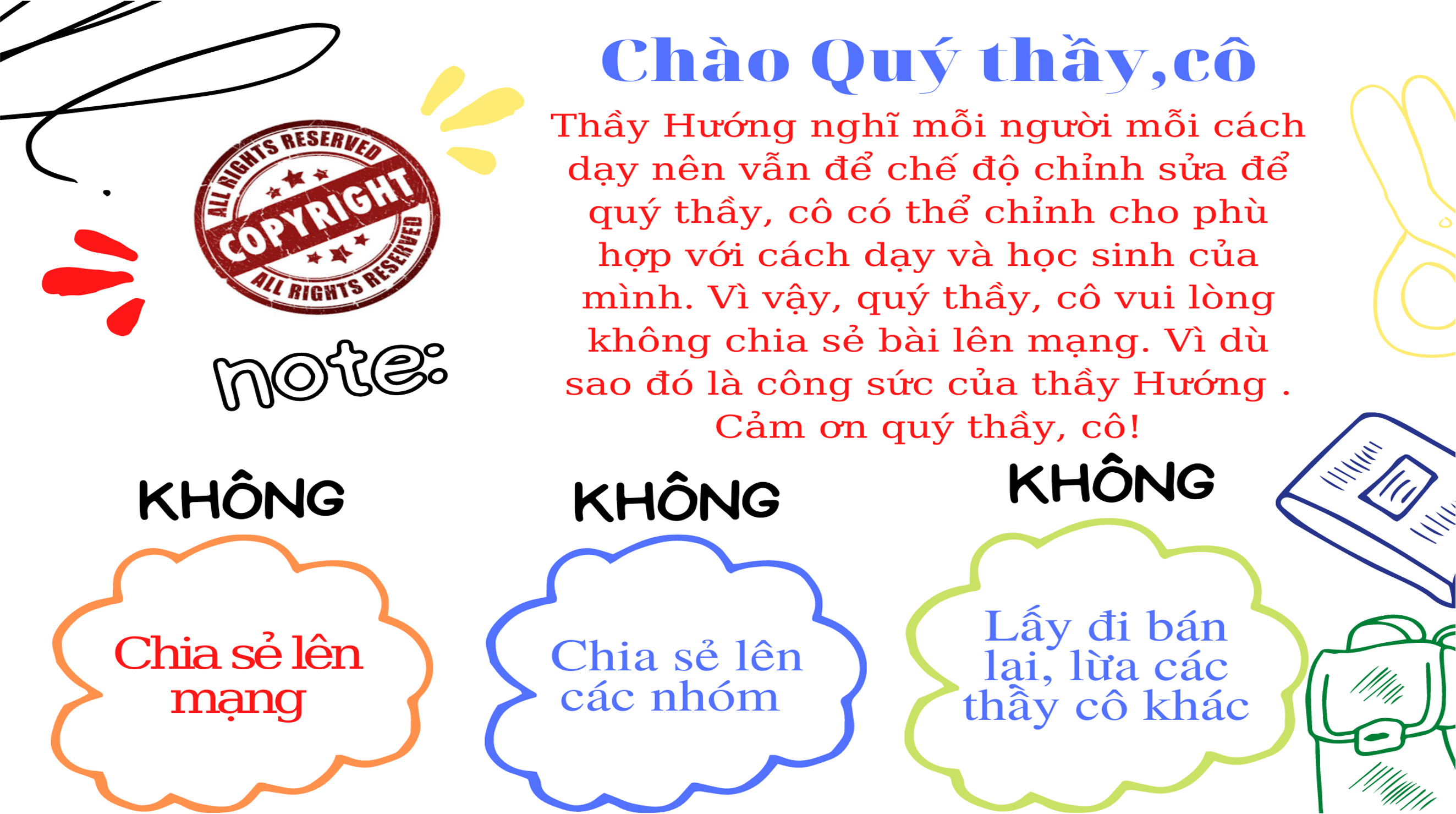 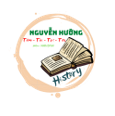 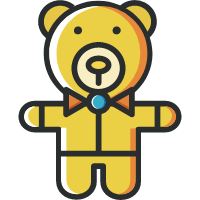 Khởi động
Đây là công trình nổi tiếng nào trên thế giới?
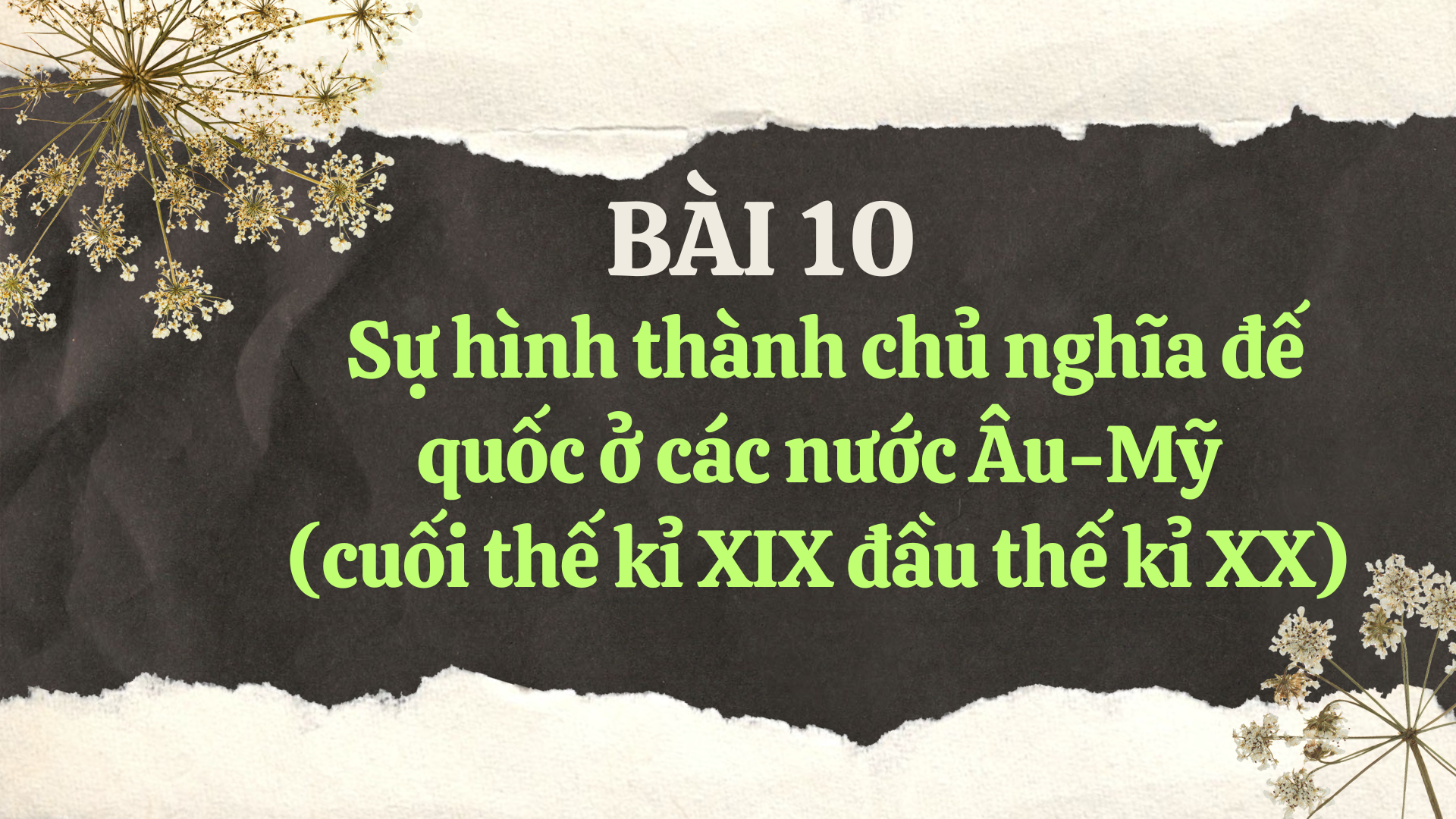 ĐỨC
MĨ
PHÁP
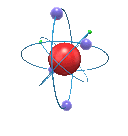 Kinh tế
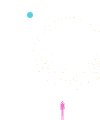 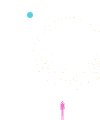 Đối nội
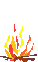 Đối ngoại
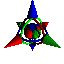 BÀI 10: SỰ HÌNH THÀNH CHỦ NGHĨA ĐẾ QUỐC Ở CÁC NƯỚC ÂU-MỸ (CUỐI THẾ KỈ XIX ĐẦU THẾ KỈ XX) (t1)
2. Các nước đế quốc Anh, Pháp, Đức, Mỹ từ cuối thế kỉ XIX đến đầu thế kỉ XX
a. Anh
b. Pháp
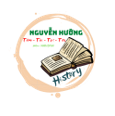 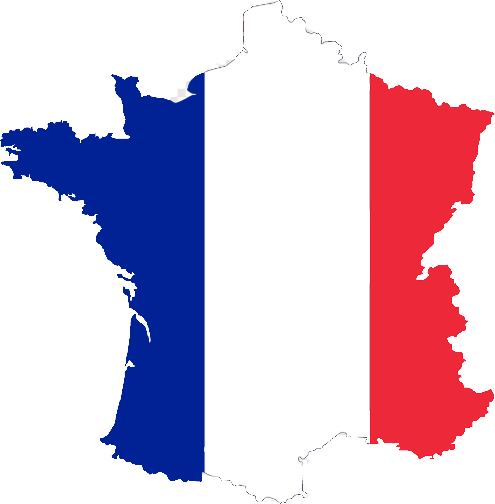 b. Pháp
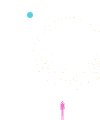 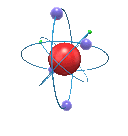 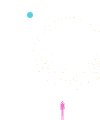 Kinh tế
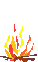 Đối nội
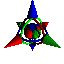 Đối ngoại
b. Pháp
Hãy nêu những chuyển biến về kinh tế của đế quốc Pháp trong những năm cuối thế kỉ XIX đầu thế kỉ XX
Về kinh tế.
- Công nghiệp: Sang thế kỉ XIX tụt xuống đứng thứ 4  thế giới. 
- Nông nghiệp thì trong tình trạng sản xuất nhỏ.
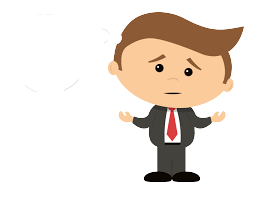 SƠ ĐỒ SẢN LƯỢNG CÔNG NGHIỆP CÁC NƯỚC
b. Pháp
Công ty độc quyền ở Pháp xuất hiện vào thời gian nào? Lĩnh vực nào
Về kinh tế.
- Đầu thế kỉ XX các công ty độc quyền xuất hiện chi phối nền kinh tế  Pháp, đặc biệt trong lĩnh vực ngân hàng.
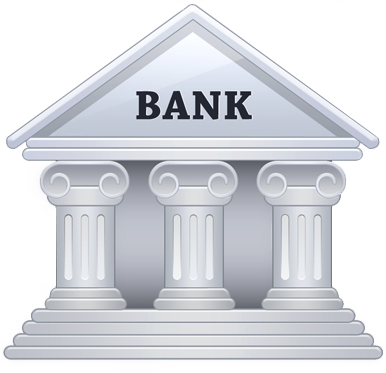 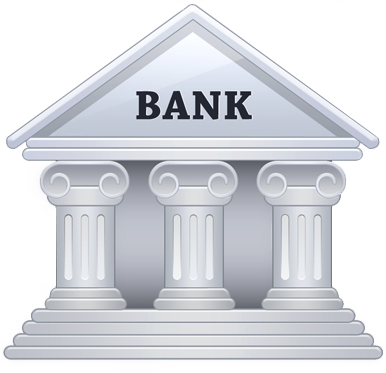 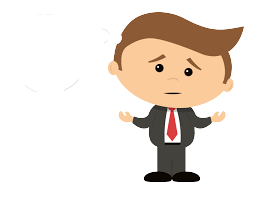 b. Pháp
Em hãy cho biết tình hình đối nội của nước Pháp?
Đối nội
Nền cộng hòa thứ ba ở Pháp được thành lập nhưng thường xuyên xảy ra khủng hoảng nội các.
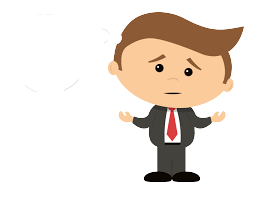 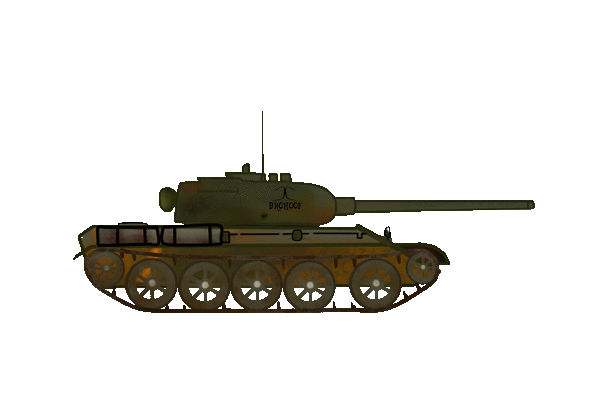 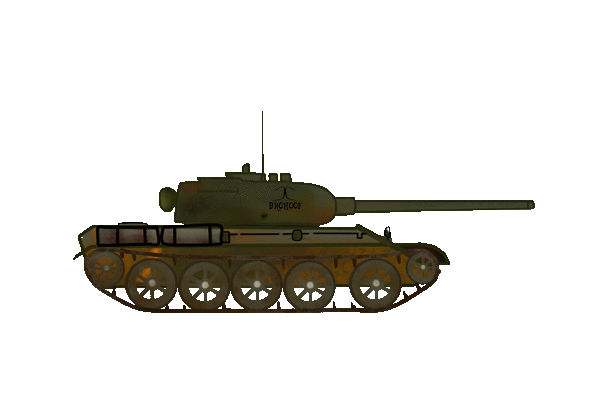 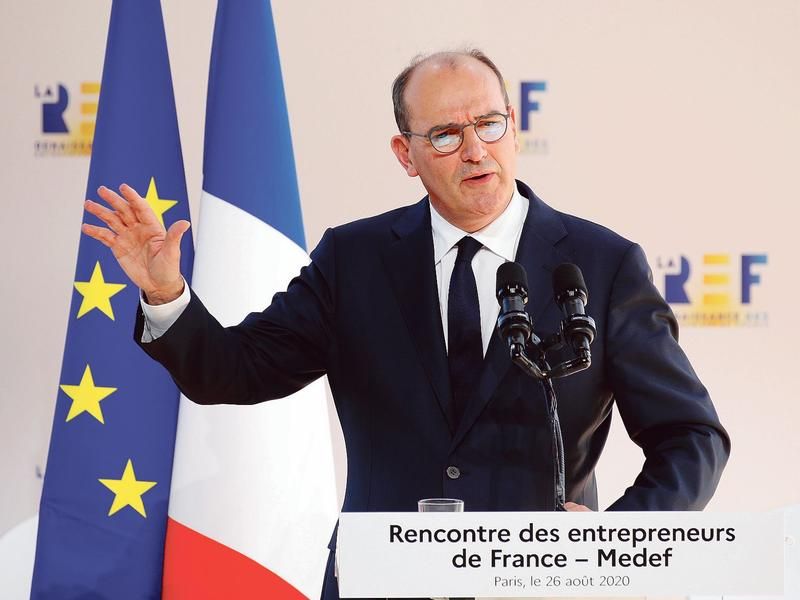 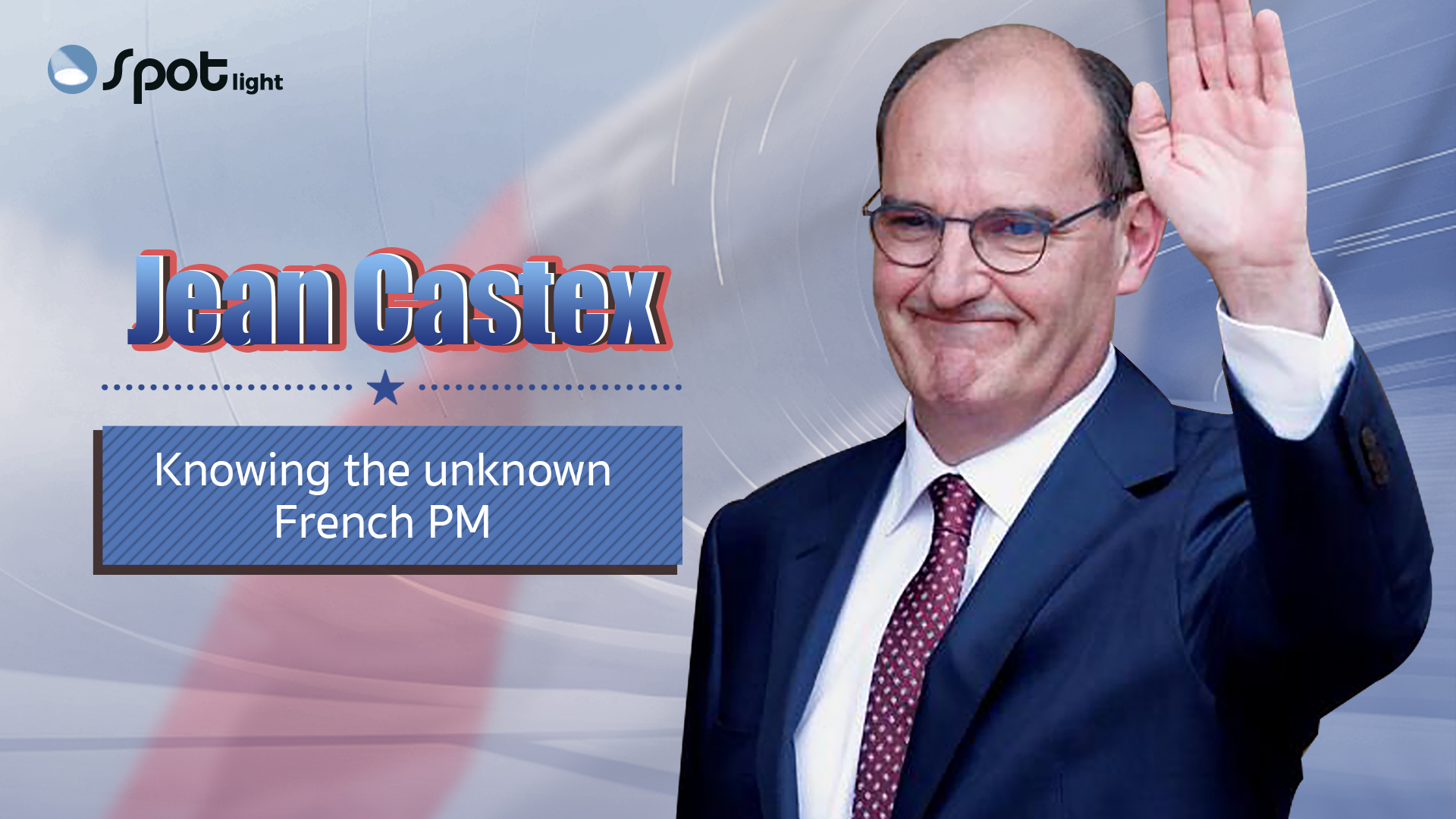 Thủ tướng Pháp Jean Castex
b. Pháp
Em hãy nêu chính sách đối ngoại của Pháp?
Đối ngoại
Pháp tăng cường xâm chiếm và bóc lột thuộc địa. Pháp là nước có hệ thống thuộc địa lớn thứ hai thế giới.
Tư bản Pháp chú trọng cho các nước tư bản chậm phát triển vay lãi do vậy Lê-nin gọi chủ nghĩa đế quốc Pháp là “chủ nghĩa cho vay nặng lãi”
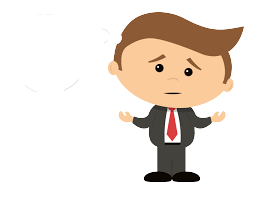 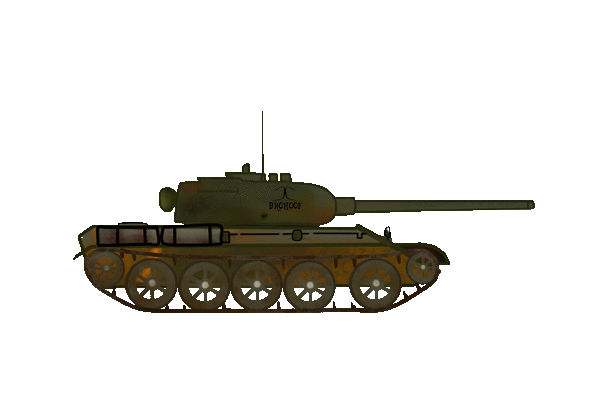 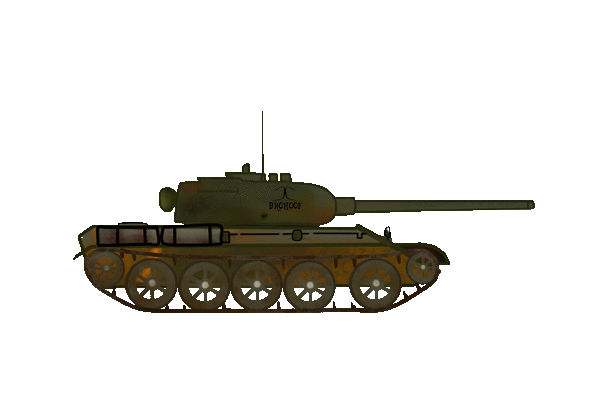 Bản đồ cho vay, đầu tư ra nước ngoài của Pháp
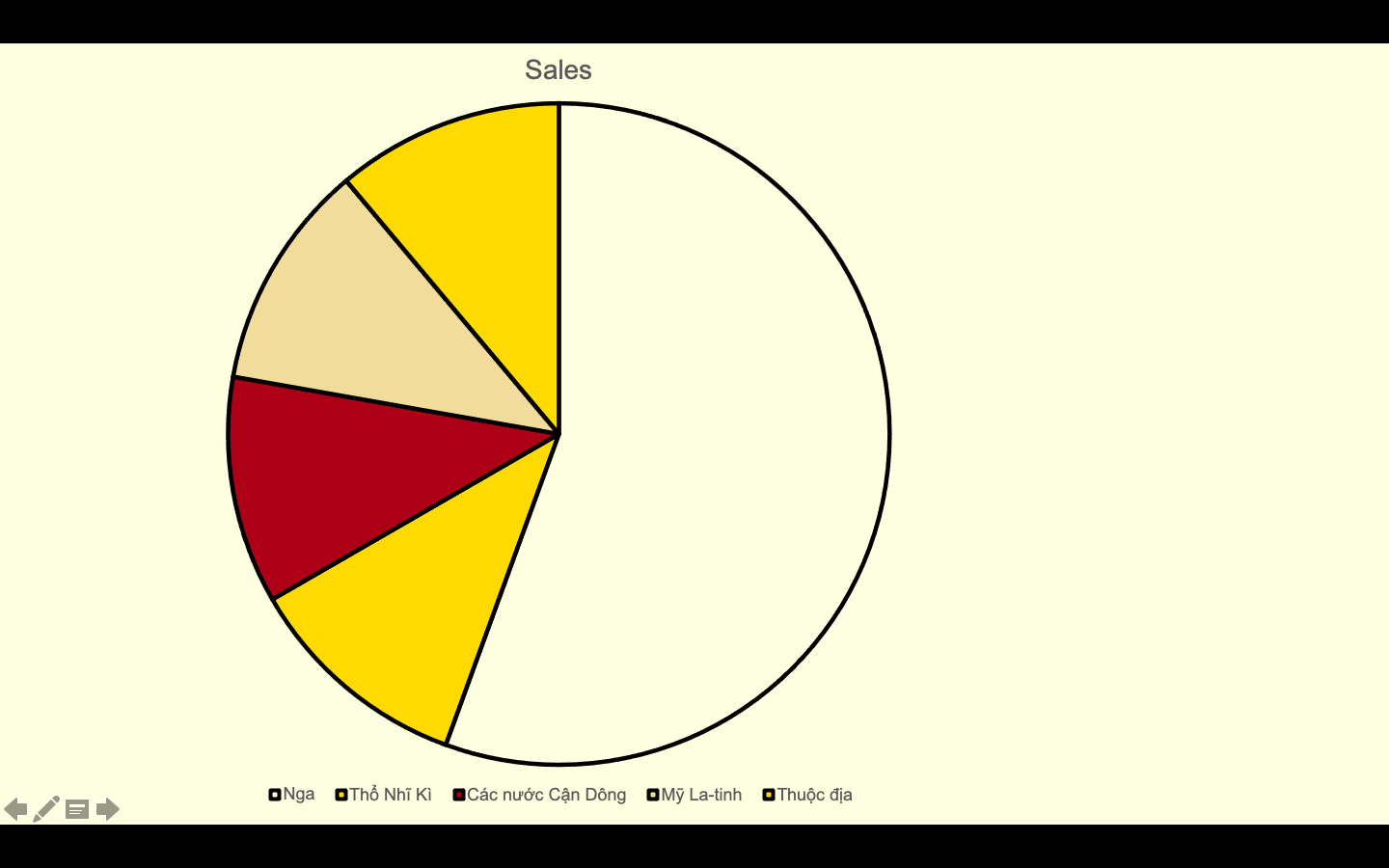 10%
Nga
10%
Hơn50%
Thuộc địa
Trung Âu, Mỹ La-tinh
10%
Thổ Nhĩ Kỳ
10%
Các nước Cận Đông
1%
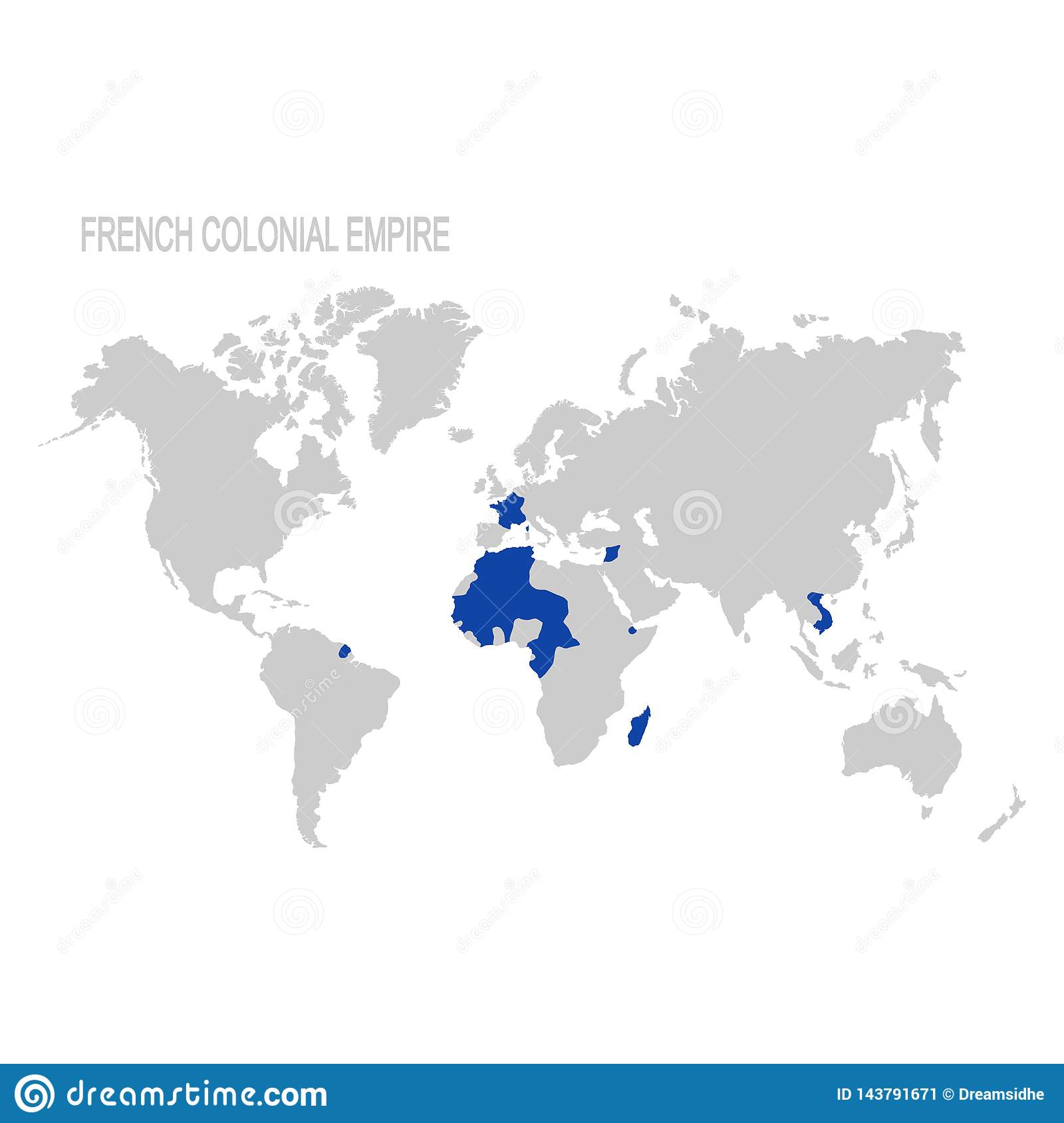 Bản đồ các thuộc địa của nước Pháp 1914
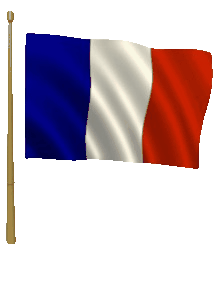 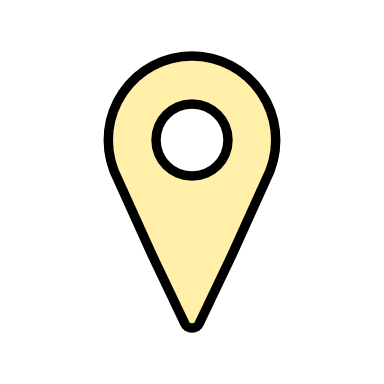 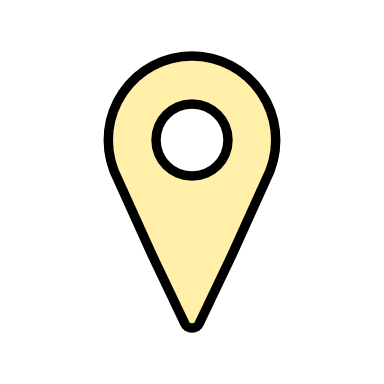 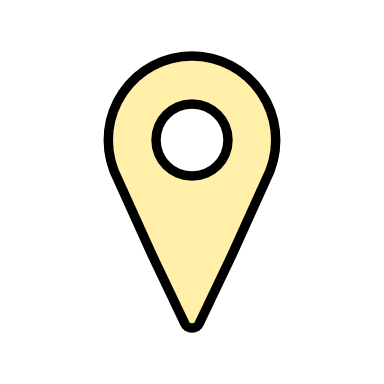 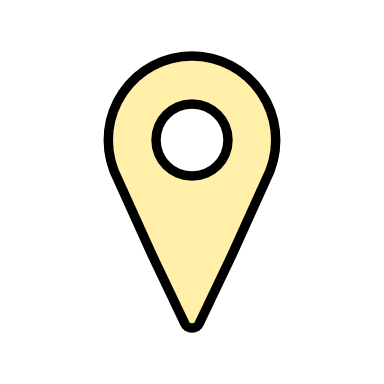 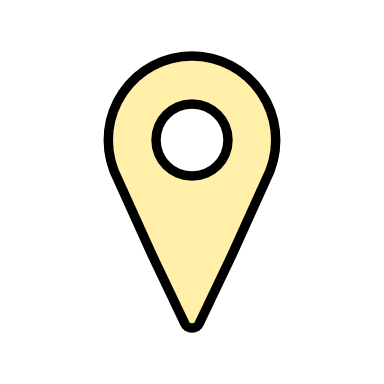 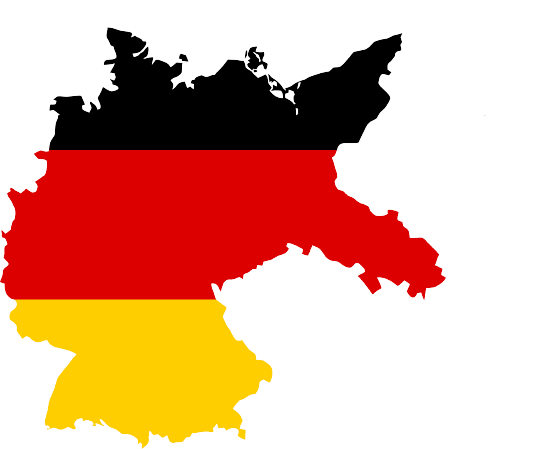 c. Đức
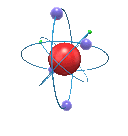 Kinh tế
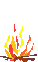 Đối nội
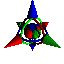 Đối ngoại
c. Đức
Từ sau khi thống nhất nền công nghiệp Đức phát triển như thế nào?
Về kinh tế.
- Đến cuối thế kỉ XIX đứng đầu châu Âu, đứng thứ 2 thế  giới về công nghiệp.
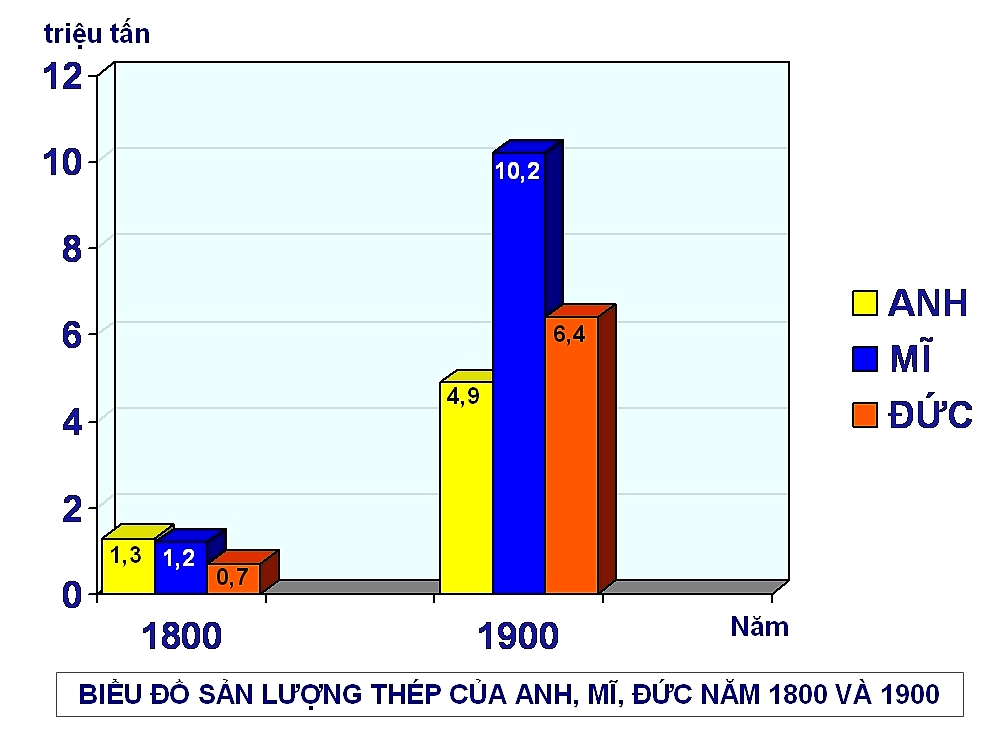 -  Cuối thế kỉ XIX, các công ty độc quyền ra đời trong lĩnh vực luyện kim, than đá.
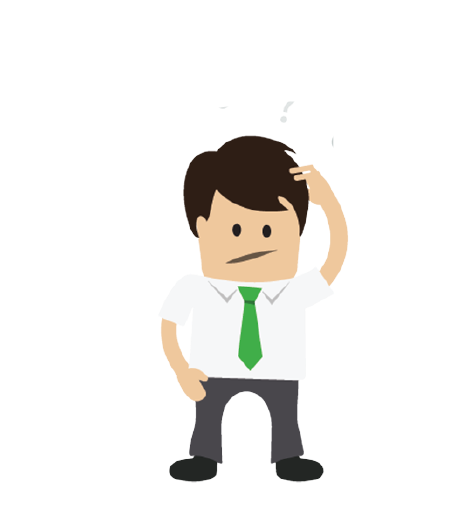 1
Mĩ
Anh
Pháp
Đức
2
Đức
Anh
3
Pháp
Mĩ
4
Cuối thế kỉ XIX - Đầu thế kỉ XX
Cuối thế kỉ XVIII- đầu thế kỉ XIX
Vị trí công nghiệp các nước Anh, Pháp, Đức, Mĩ
c. Đức
Em hãy cho biết tình hình đối nội nước Đức như thế nào?
Đối nội
Đức là một nước liên bang theo chế độ quân chủ lập hiến. Quý tộc địa chủ liên kết chặt chẽ với tư bản độc quyền để thống trị nhân dân.
“…Năm 1871, hiến Pháp quy định Đức theo nền quân chủ lập hiến, là một Cộng hòa liên bang gồm 22 vương quốc và 3 thành phố tự do…”( lịch sử cận đại thế giới)
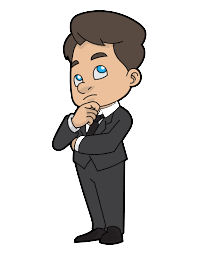 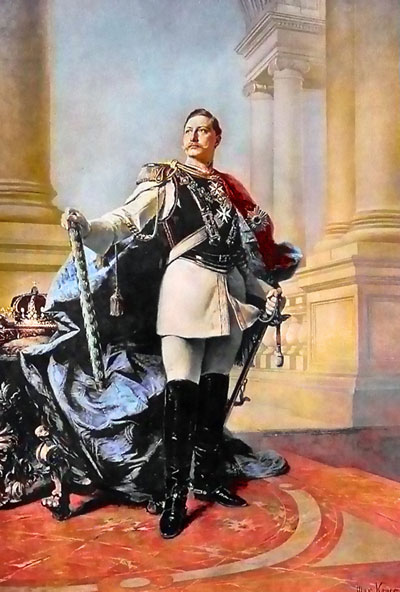 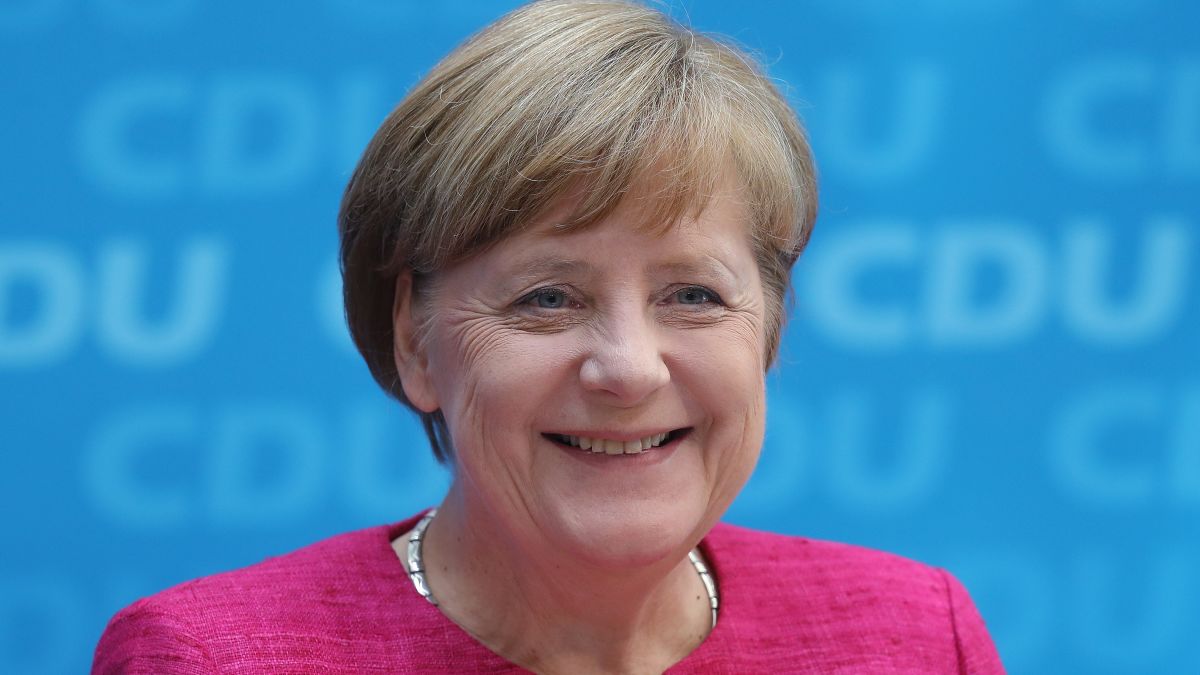 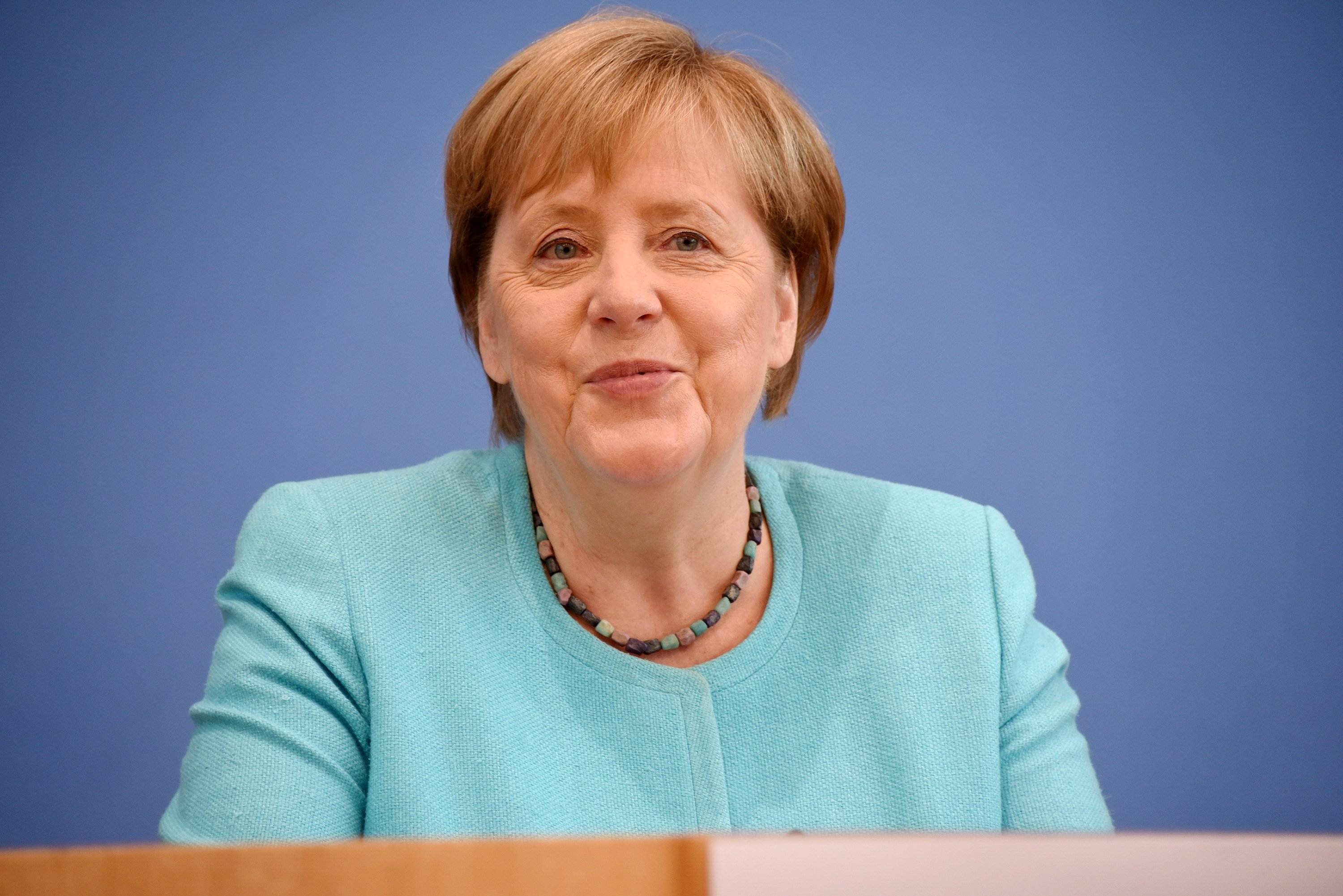 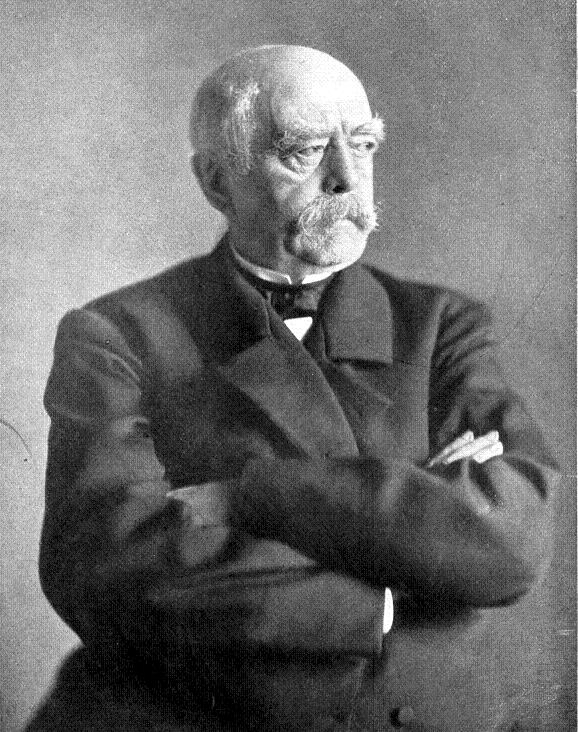 Thủ tướng Đức
Wilhelm II của Phổ và Đức.
Thủ Tướng Đức hiện nay Angela Merkel
c. Đức
Em hãy cho biết chính sách đối ngoại nước Đức như thế nào?
Đối ngoại
- Đức chuyển sang giai đoạn đế quốc chủ nghĩa khi phần lớn đất đai trên thế giới đã bị các đế quốc khác phân chia, nên Chính phủ Đức muốn dùng vũ lực chia lại.
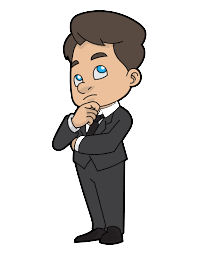 - Lê-nin gọi chủ nghĩa đế quốc Đức là “chủ nghĩa đế quốc quân phiệt, hiểu chiến".
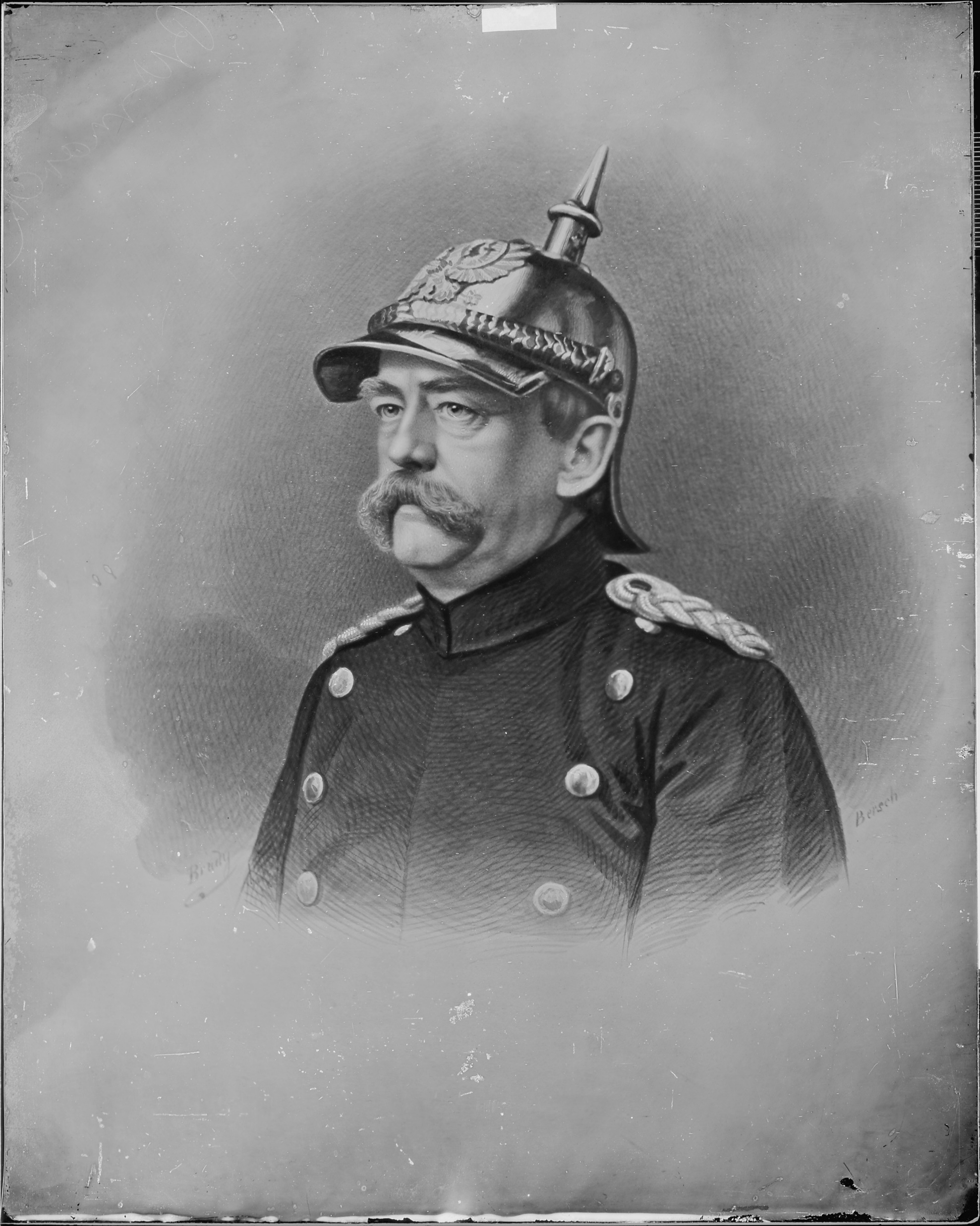 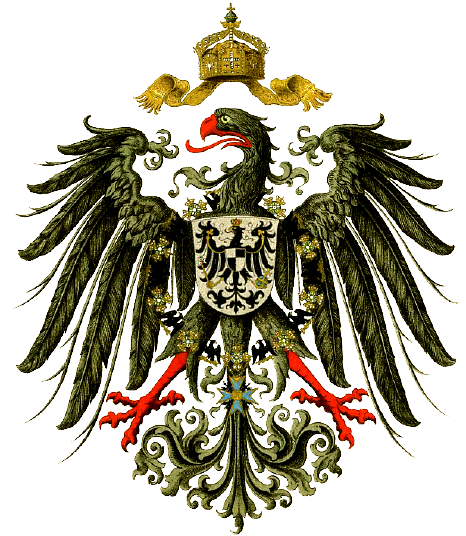 Sắt và máu
"Vị trí của nước Phổ ở Đức sẽ không được xác định bởi chủ nghĩa tự do, mà bởi sức mạnh của nó [...] Phổ phải tập trung sức mạnh của nó và giữ nó cho thời điểm thuận lợi, trong đó đã có đến và đi qua nhiều lần. Kể từ Đại hội Viên, biên giới của chúng ta đã được thiết kế sai lạc cho một chính sách khỏe mạnh. Không phải qua các bài phát biểu và các quyết định đa số sẽ quyết định được câu hỏi lớn - đó là sai lầm lớn của năm 1848 và 1849 - mà bằng sắt và máu (Blut und Eisen). "
Thủ tướng, kiêm Bộ trưởng Ngoại giao Bismarck
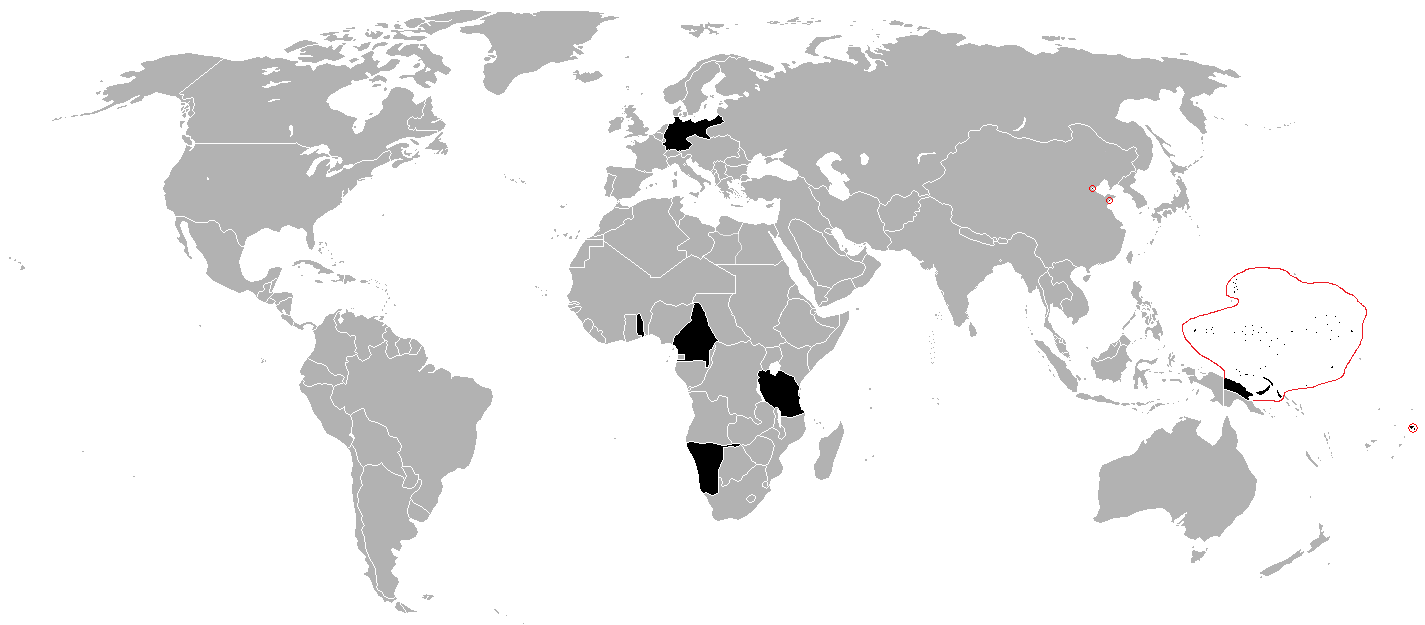 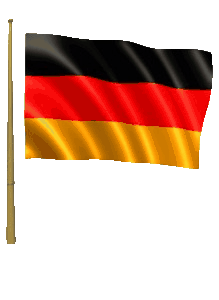 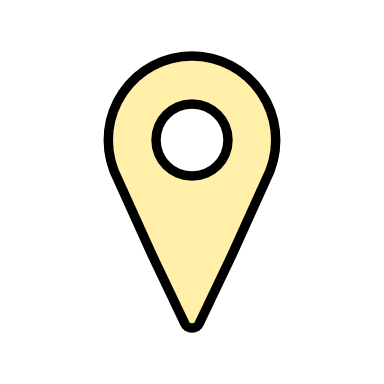 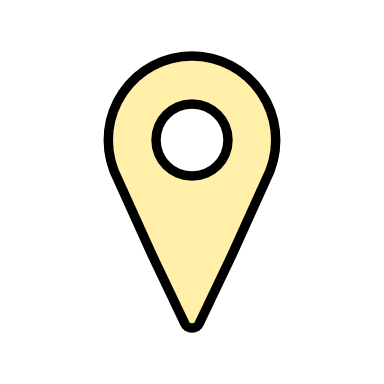 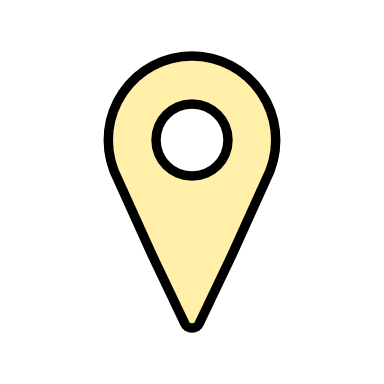 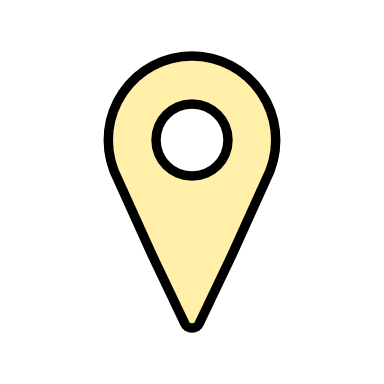 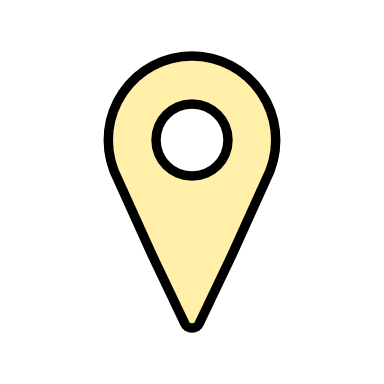 Hệ thống thuộc địa của Đức
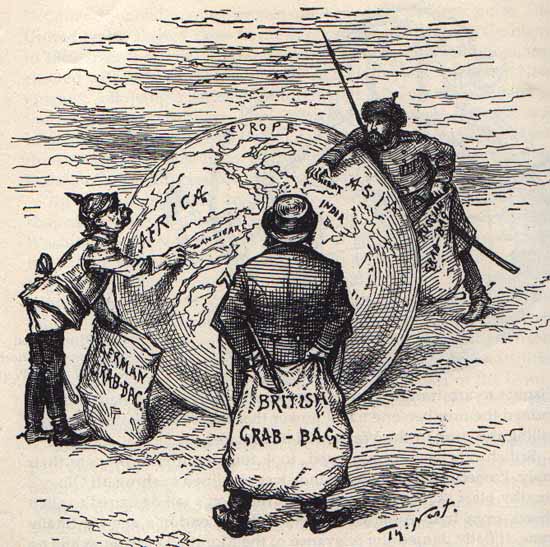 Con hổ đói đến bàn tiệc muộn
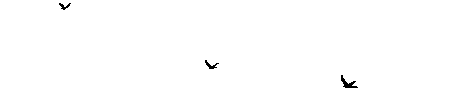 d. Mĩ
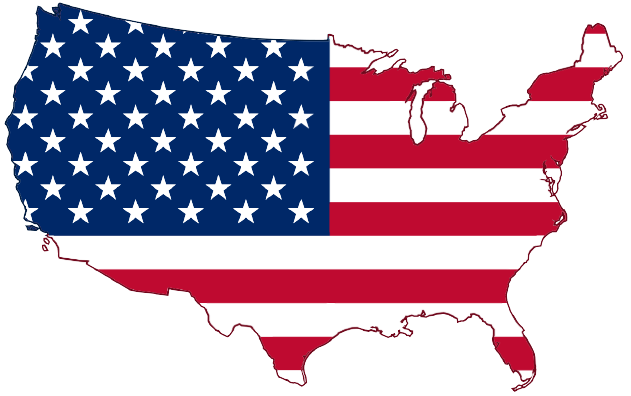 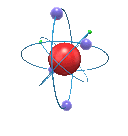 Kinh tế
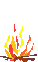 Đối nội
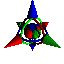 Đối ngoại
Cuối thế kỉ XIX tình hình kinh tế Mĩ phát triển như thế nào?
d. Mĩ
Kinh tế.
- Sản xuất công nghiệp đứng đầu thế giới.
- Tổ chức độc quyền ở Mỹ phổ biến là các tơ-rớt như: “vua dầu mỏ” “vua thép”…
- Nông nghiệp cũng đạt được những thành tựu lớn.
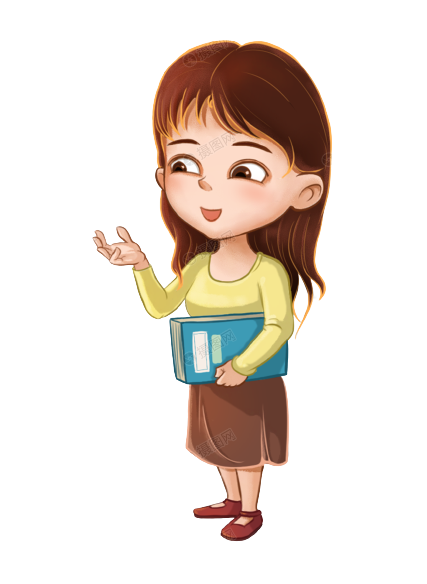 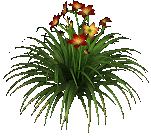 SƠ ĐỒ SẢN LƯỢNG CÔNG NGHIỆP CÁC NƯỚC 1913
1
Mĩ
Anh
Pháp
Đức
2
Đức
Anh
3
Pháp
Mĩ
4
Cuối thế kỉ XIX - Đầu thế kỉ XX
Cuối thế kỉ XVIII- đầu thế kỉ XIX
Vị trí công nghiệp các nước Anh, Pháp, Đức, Mĩ
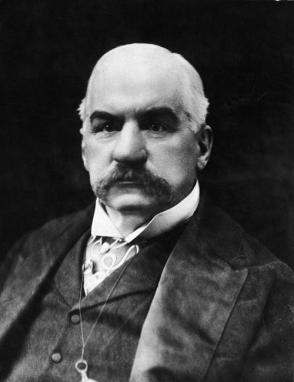 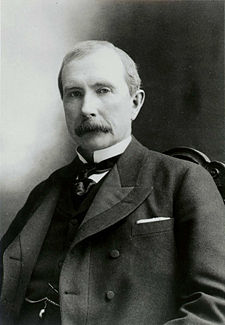 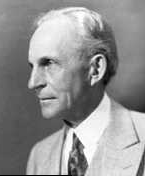 “Vua ô tô”- 
Henry For
 (1863-1947)
“Vua thép”
J.P.Moóc-gan
 (1837-1913)
“Vua dầu lửa”
J.D.Rốc-phe-lơ 
(1839-1937)
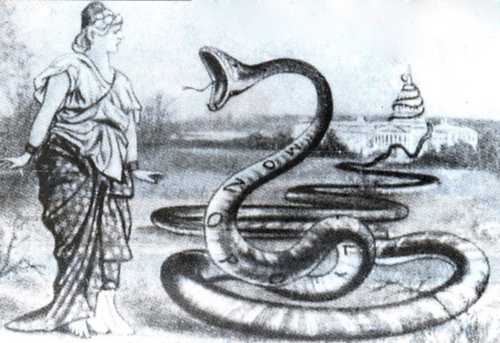 Em có nhận xét gì về bức ảnh trên?
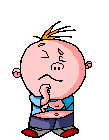 Tranh đương thời nói về  quyền lực  của các tổ chức độc quyền ở Mỹ
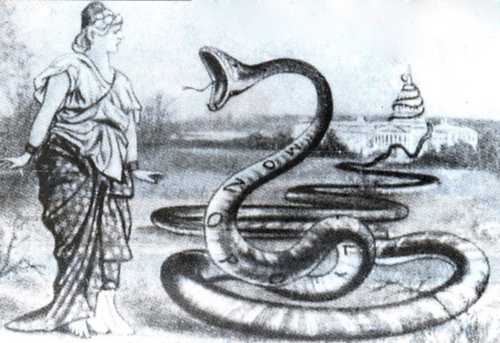 Mô tả : Con mãng xà khổng lồ, có đuôi rất dài quấn chặt và Nhà Trắng ( trụ sở chính quyền ), há to mồm đe dọa, nuốt sống người dân. Điều này thể hiện vai trò quyền lực của các công ty độc quyền Mỹ, cấu kết chặt chẽ và chi phối nhà nước tư sản để thống trị và khống chế cuộc sống nhân dân.
Em hãy cho biết nước Mĩ theo thể chế chính trị gì?
d.Mĩ
Đối nội
- Chế độ Cộng hòa đề cao vai trò Tổng thống, do 2 Đảng - Cộng hòa và Dân chủ thay nhau cầm quyền.
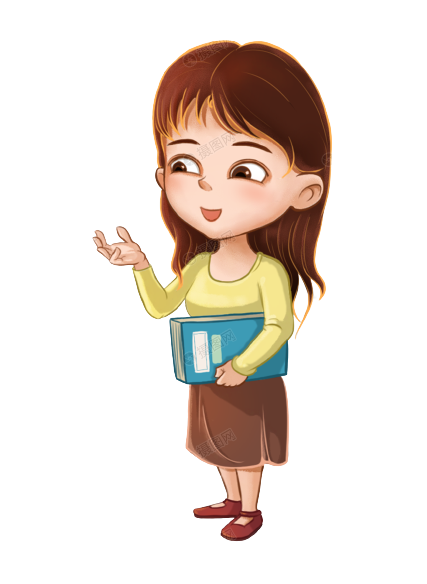 - Thi hành chính sách phục vụ quyền lợi giai cấp tư sản.
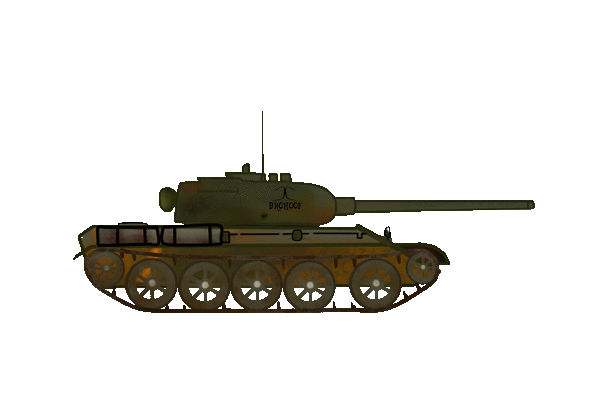 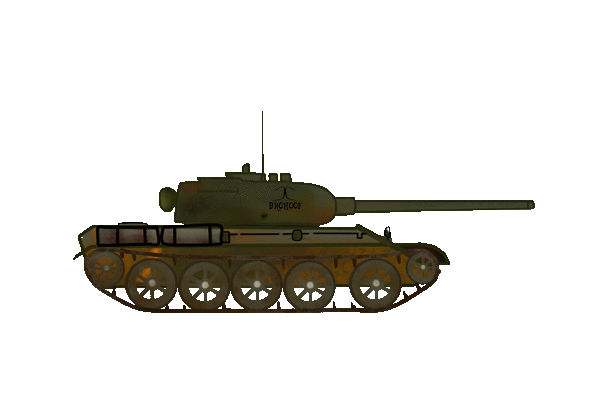 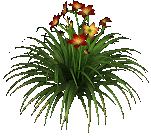 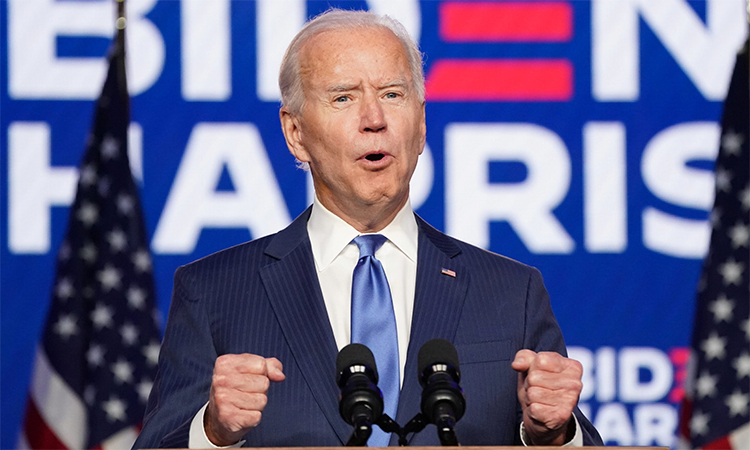 Tổng thống Mĩ hiện nay Joe Biden
Em hãy cho biết chính sách đối ngoại của nước Mĩ?
d. Mĩ
Đối ngoại
- Mỹ tăng cường bành trướng ở khu vực châu A- Thái Bình Dương.
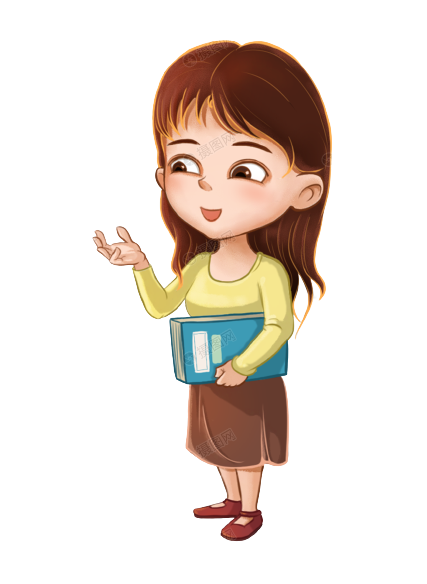 - Thông qua viện trợ kinh tế, đầu tư, can thiệp quân sự đã biến Trung và Nam Mỹ thành khu vực độc quyền ảnh hưởng của mình.
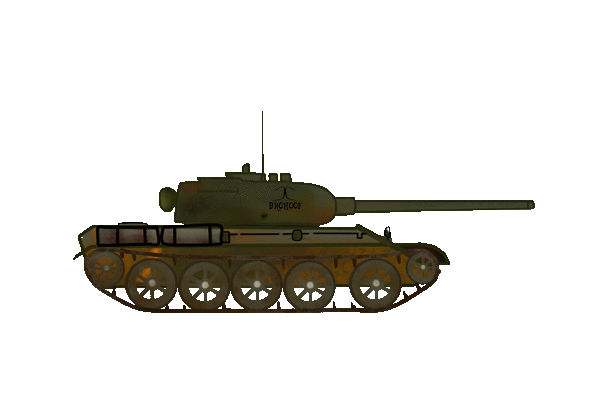 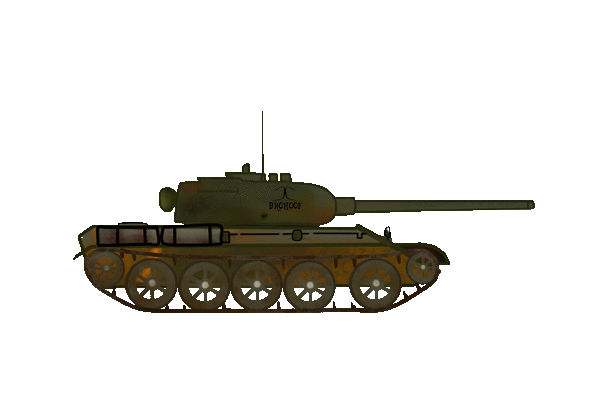 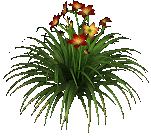 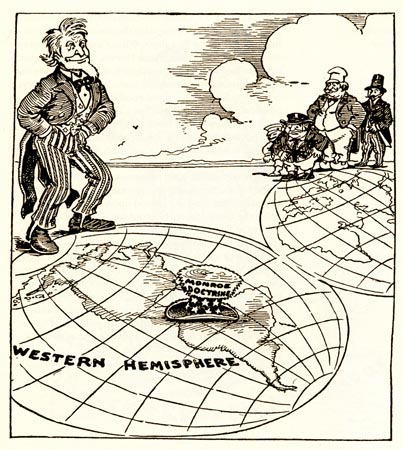 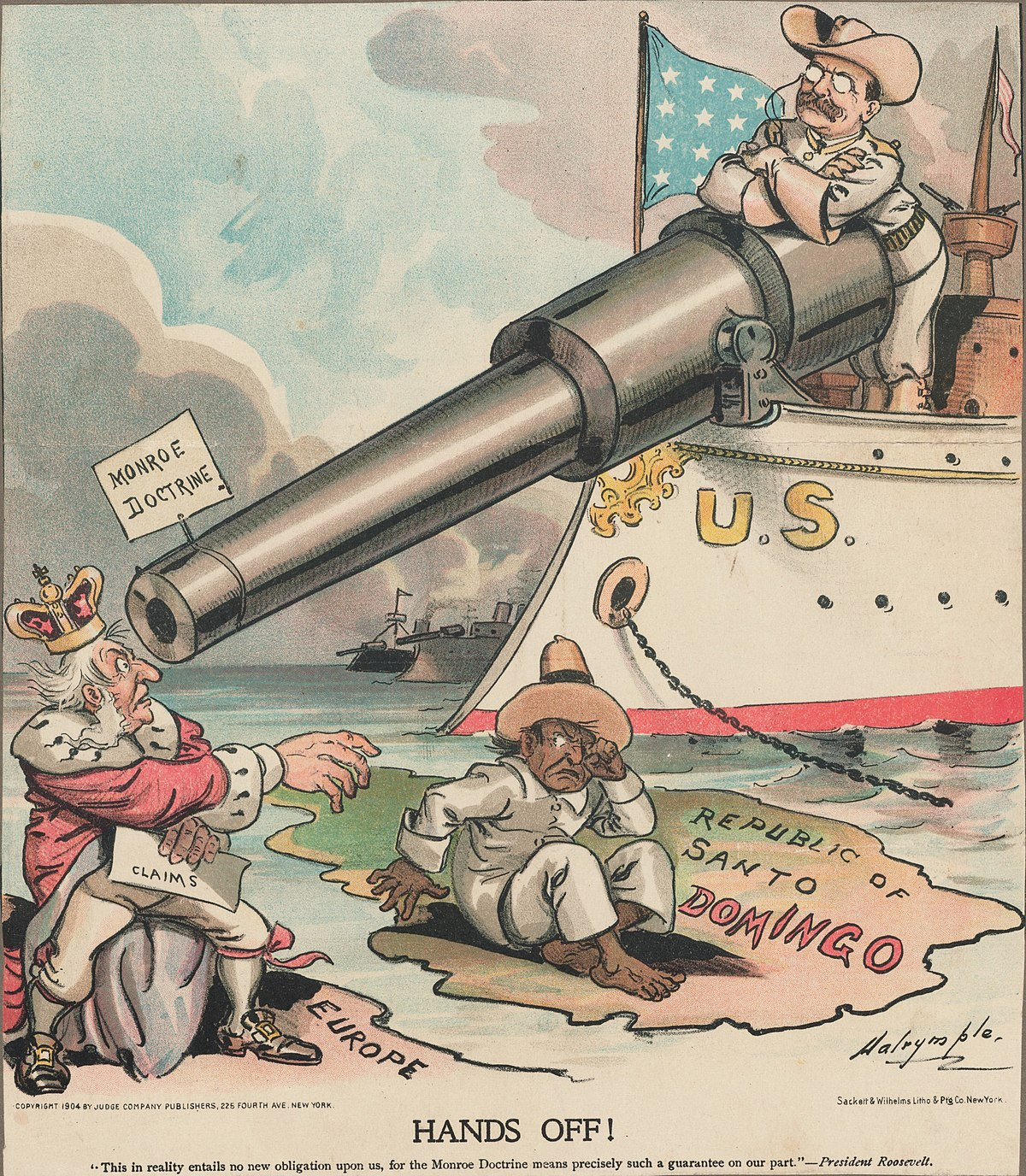 Mỹ đã áp dụng Học thuyết Mon-rõ để tạo ảnh hưởng ở khu vực Mỹ La-tinh, gạt bỏ ảnh hưởng của các nước châu Âu ra khỏi khu vực này.
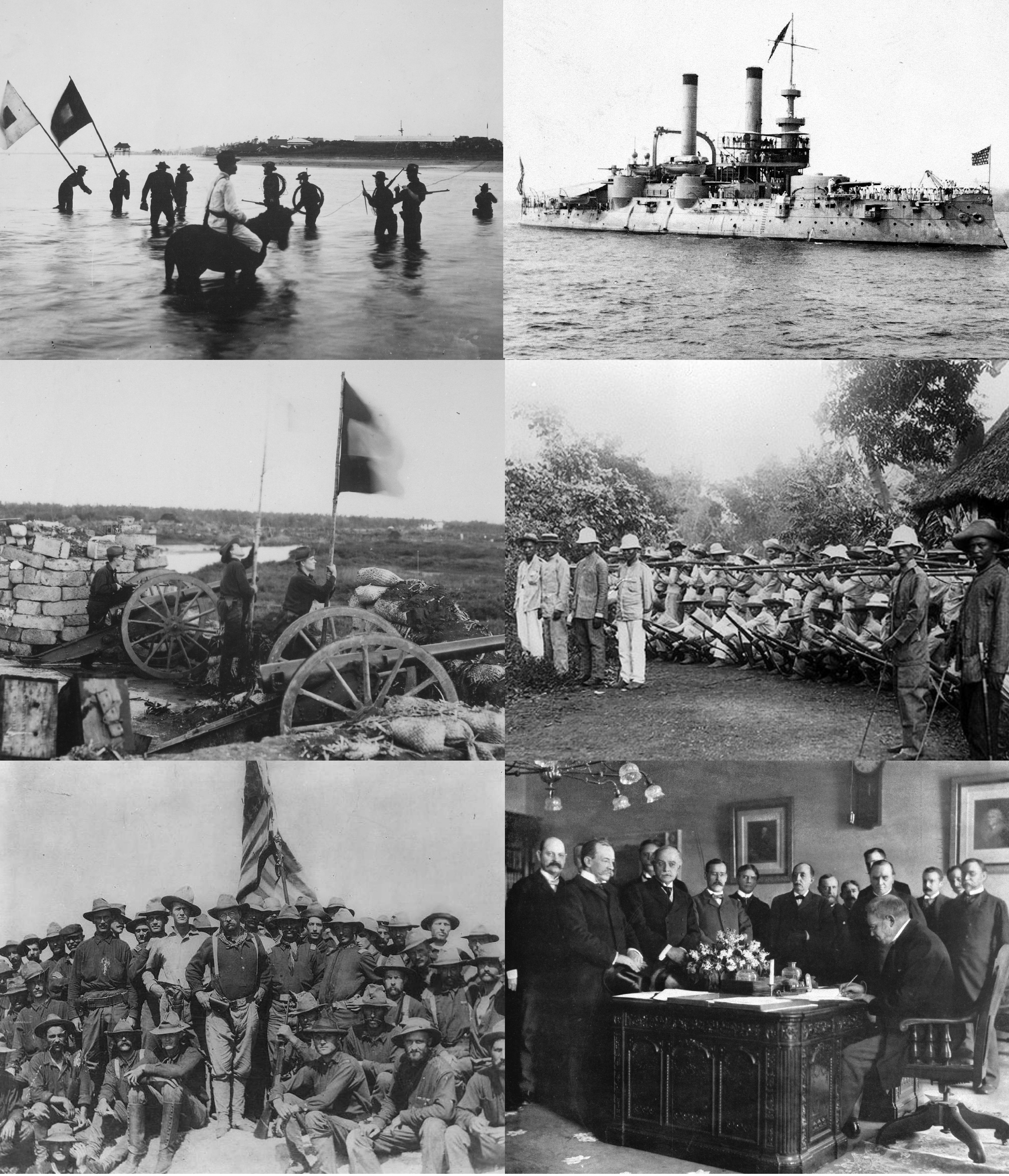 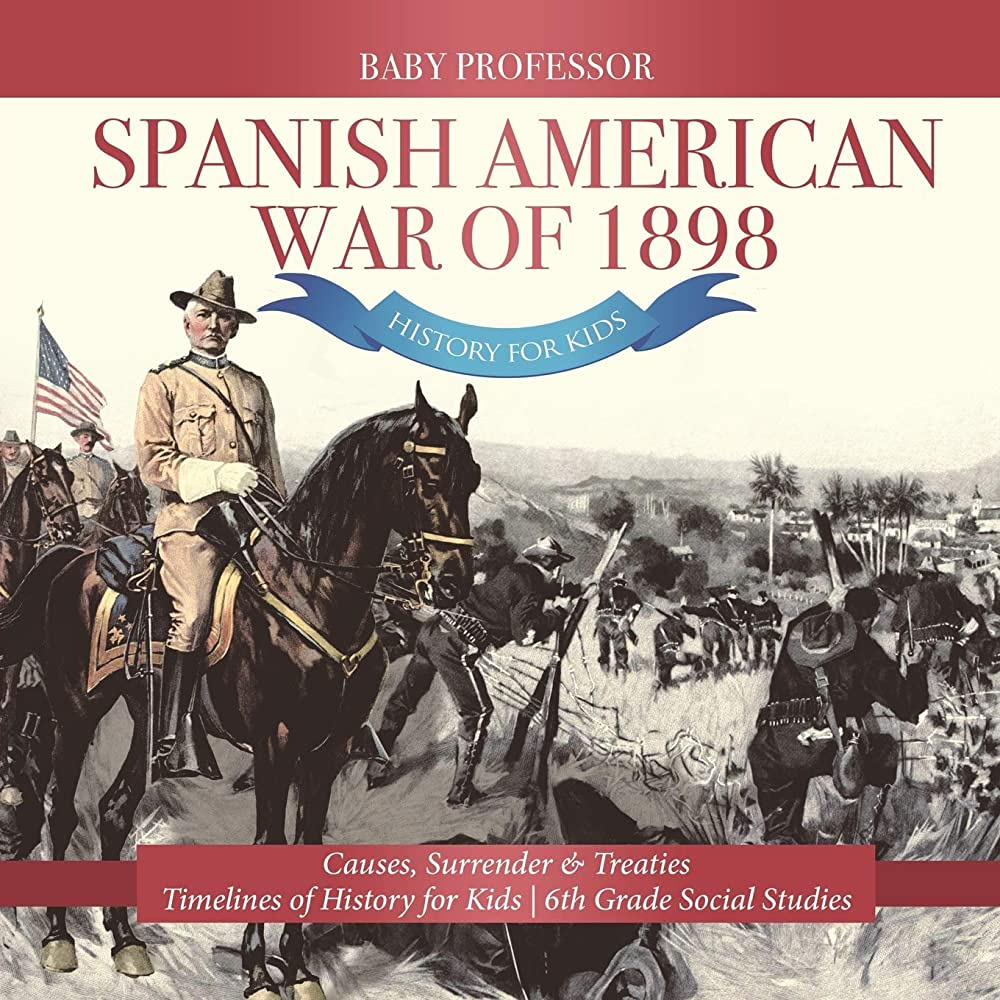 Mỹ cũng tiến hành chiến tranh với Tây Ban Nha (1898) và giành thắng lợi, chiếm được Phi-lip-pin và Cu-ba.
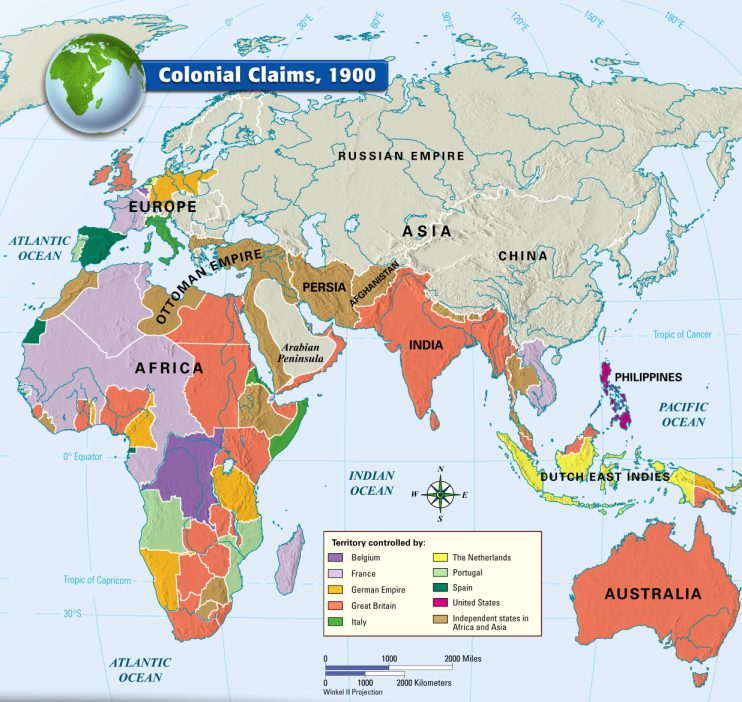 BẢN ĐỒ THUỘC ĐỊA NĂM 1900
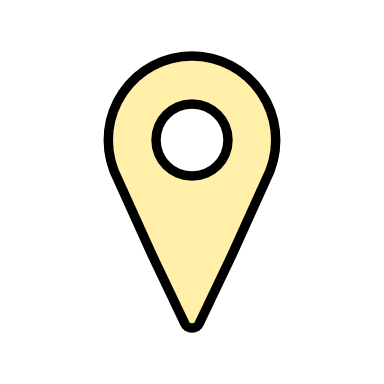 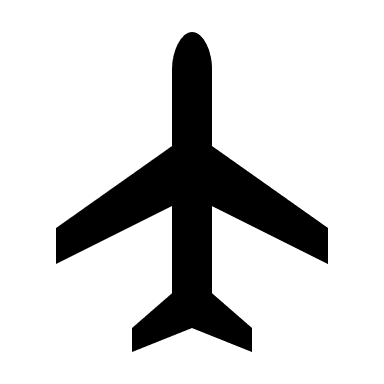 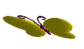 Bài tập củng cố
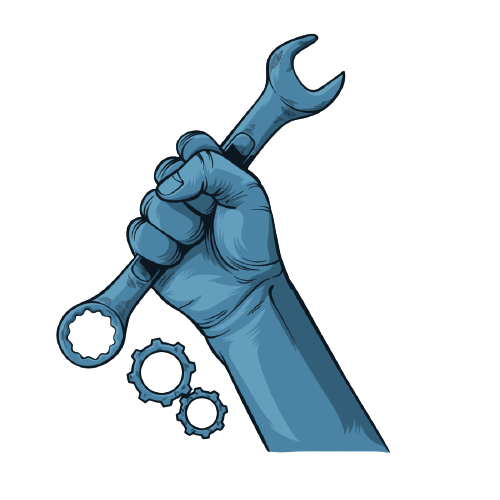 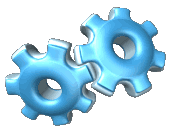 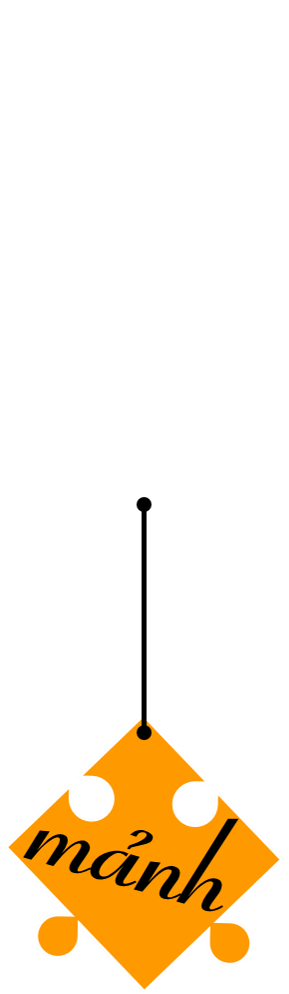 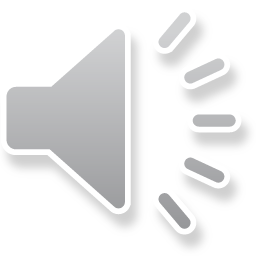 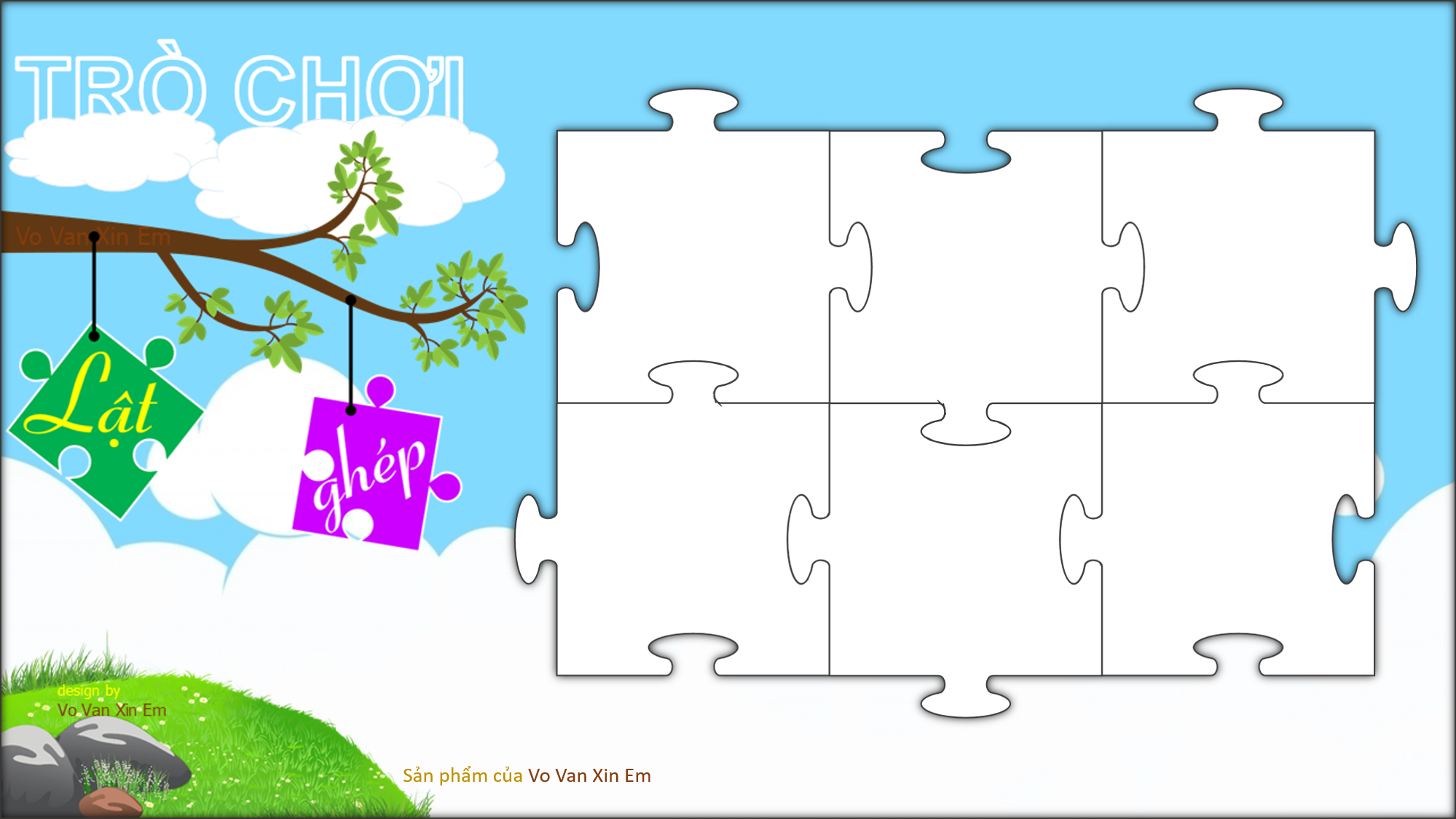 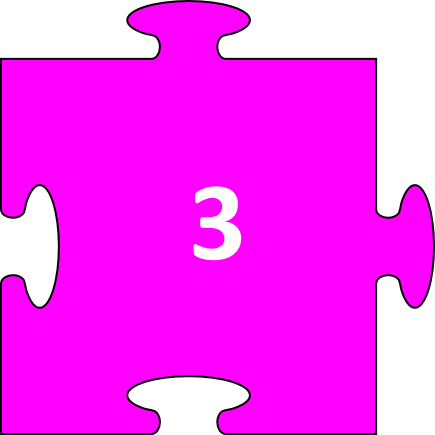 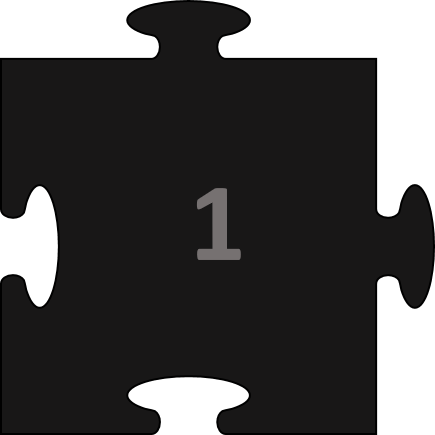 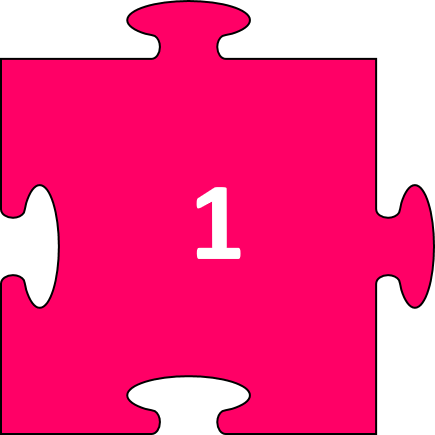 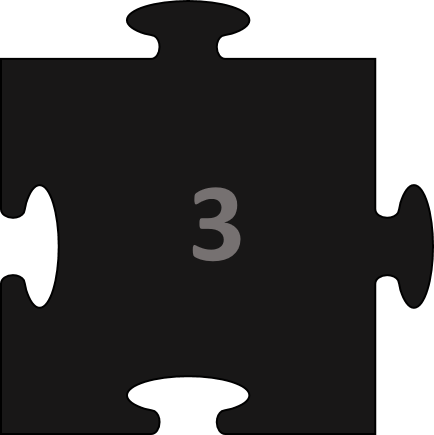 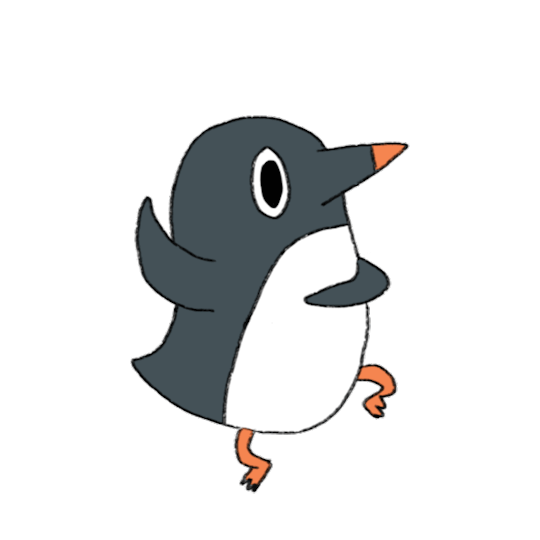 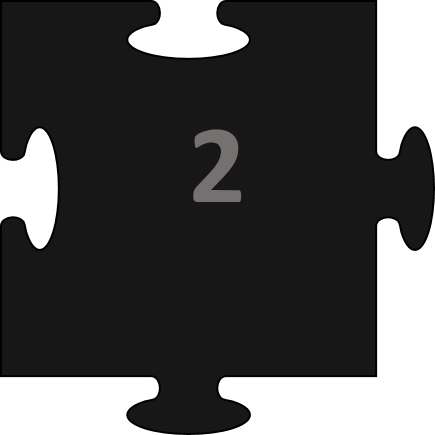 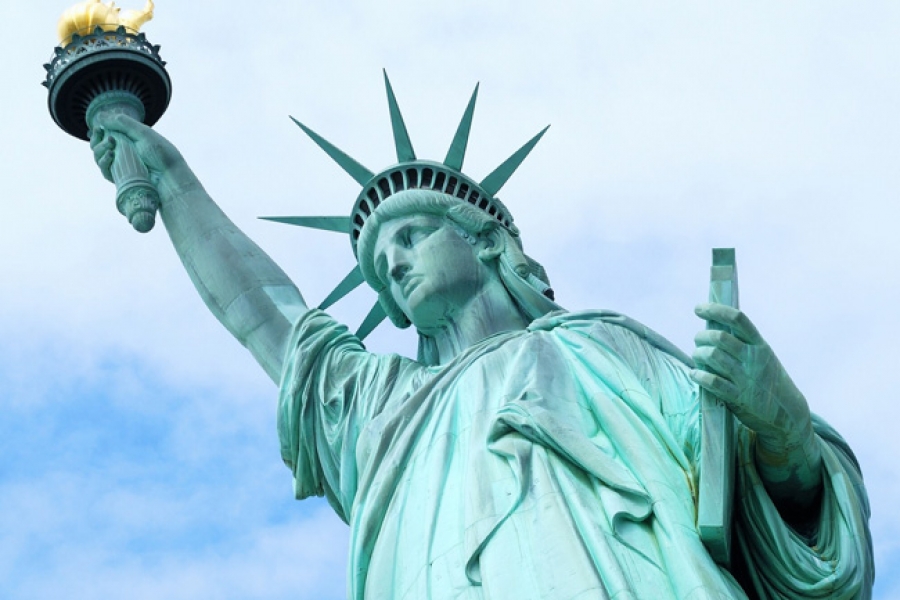 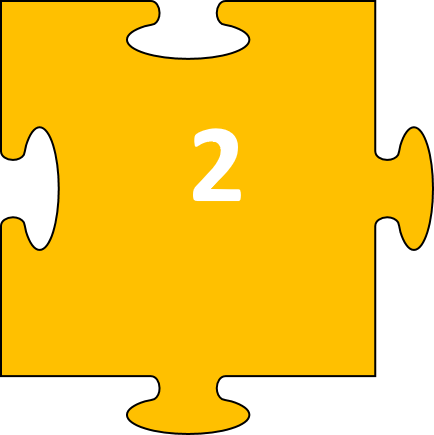 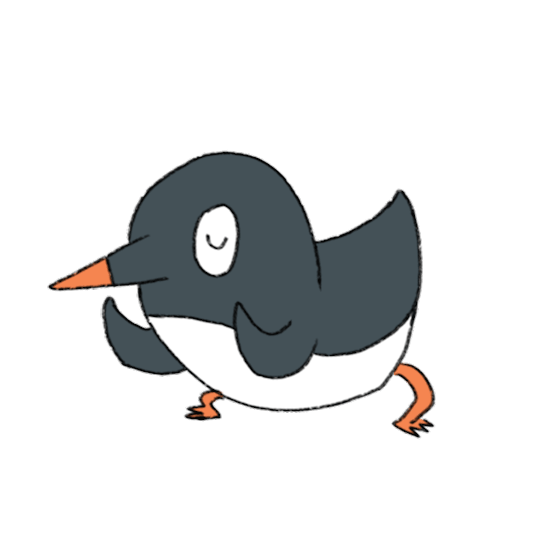 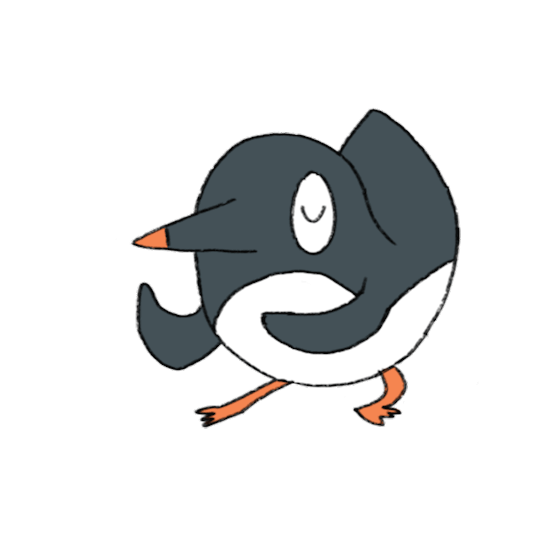 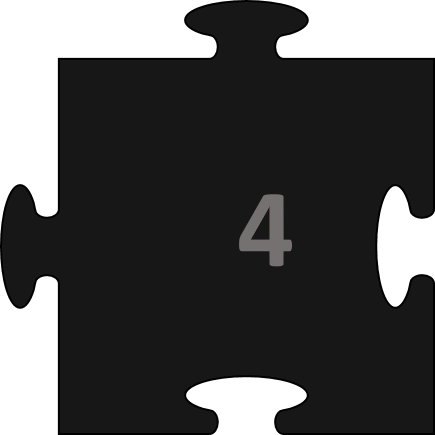 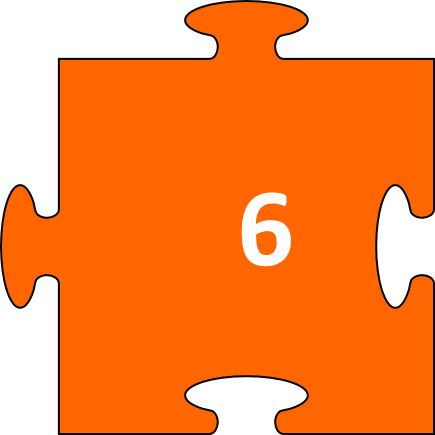 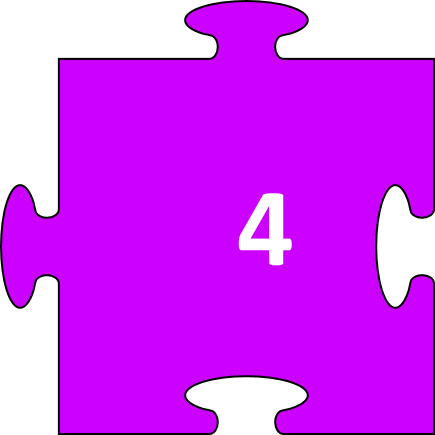 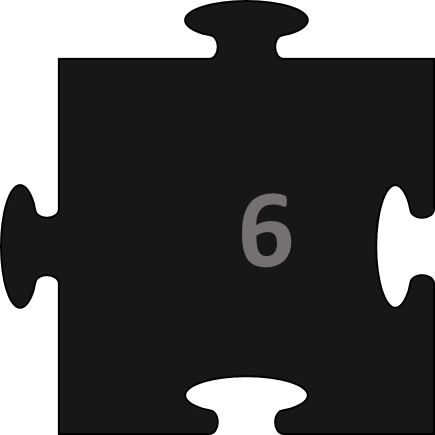 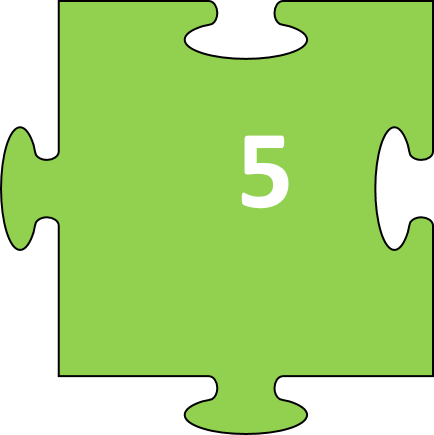 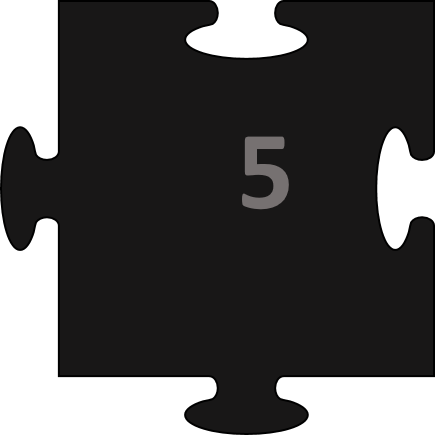 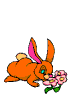 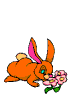 VẬN DỤNG
Vì sao trong quá trình chuyển sang chủ nghĩa đế quốc, các đế quốc đều tăng cường xâm chiếm và mở rộng thị trường, thuộc địa?
Bài tập củng cố
Tình trạng không đồng đều về kinh tế và thuộc địa giữa các nước sẽ dẫn đến điều gì? Hậu quả?
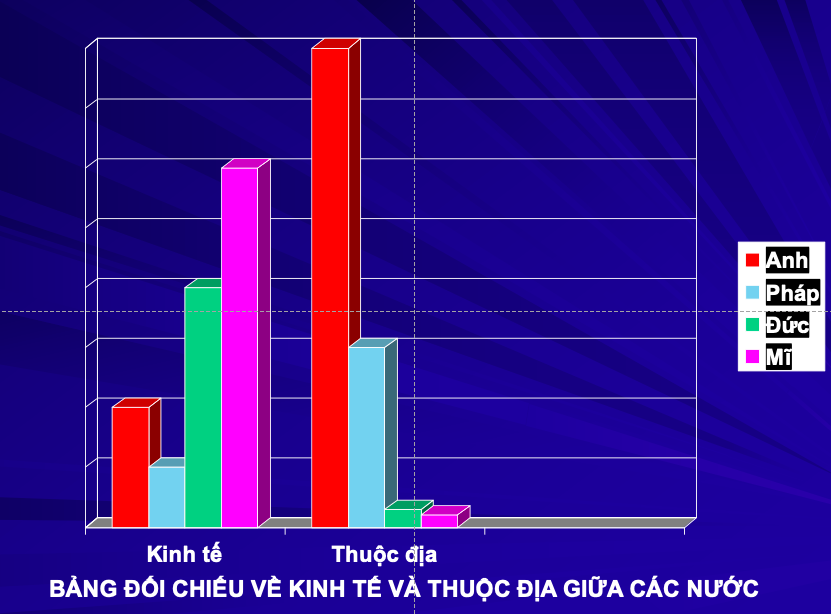 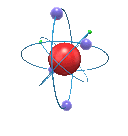 Học bài
 (các câu hỏi SGK).
2. Chuẩn bị bài mới
Dặn dò
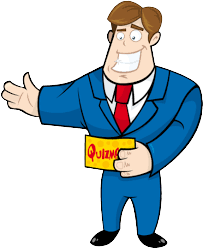 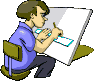 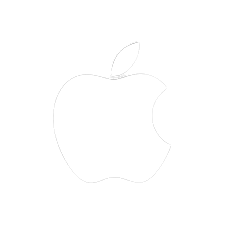 Câu hỏi 1
Chủ nghĩa đế quốc Pháp được mệnh danh là gì?
Chủ nghĩa đế quốc cho vay lãi.
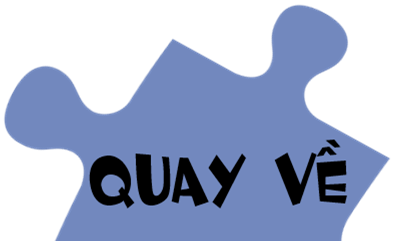 Câu hỏi 2:
Lê-nin gọi chủ nghĩa đế quốc nào là : Chủ nghĩa đế quốc thực dân”?
Anh
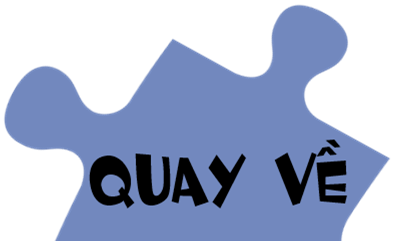 Câu hỏi 3:
Nước có nhiều thuộc địa đứng thứ hai thế giới là gì?
Pháp
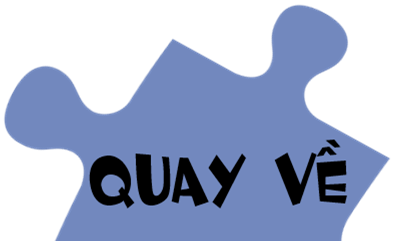 Câu hỏi 4:
Chế độ chính trị của Mĩ là?
Cộng hòa
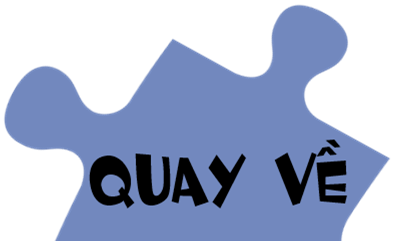 Câu hỏi 5:
Chủ nghĩa Đế quốc thực dân kiểu mới là quốc gia nào?
Mĩ
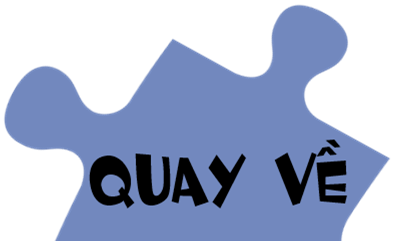 Câu hỏi 6:
Chủ nghĩa Đế quốc quân phiệt hiếu chiến là nước nào?
Đức
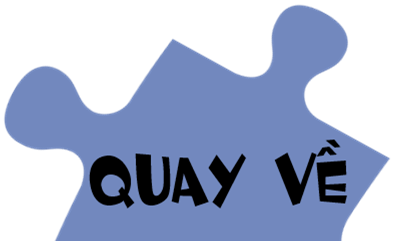